IDENTITY
Sabina Yeasmin 
Lecturer of English
Baridhara Nazmul Ulum Alim Madrasah
Badda, Dhaka
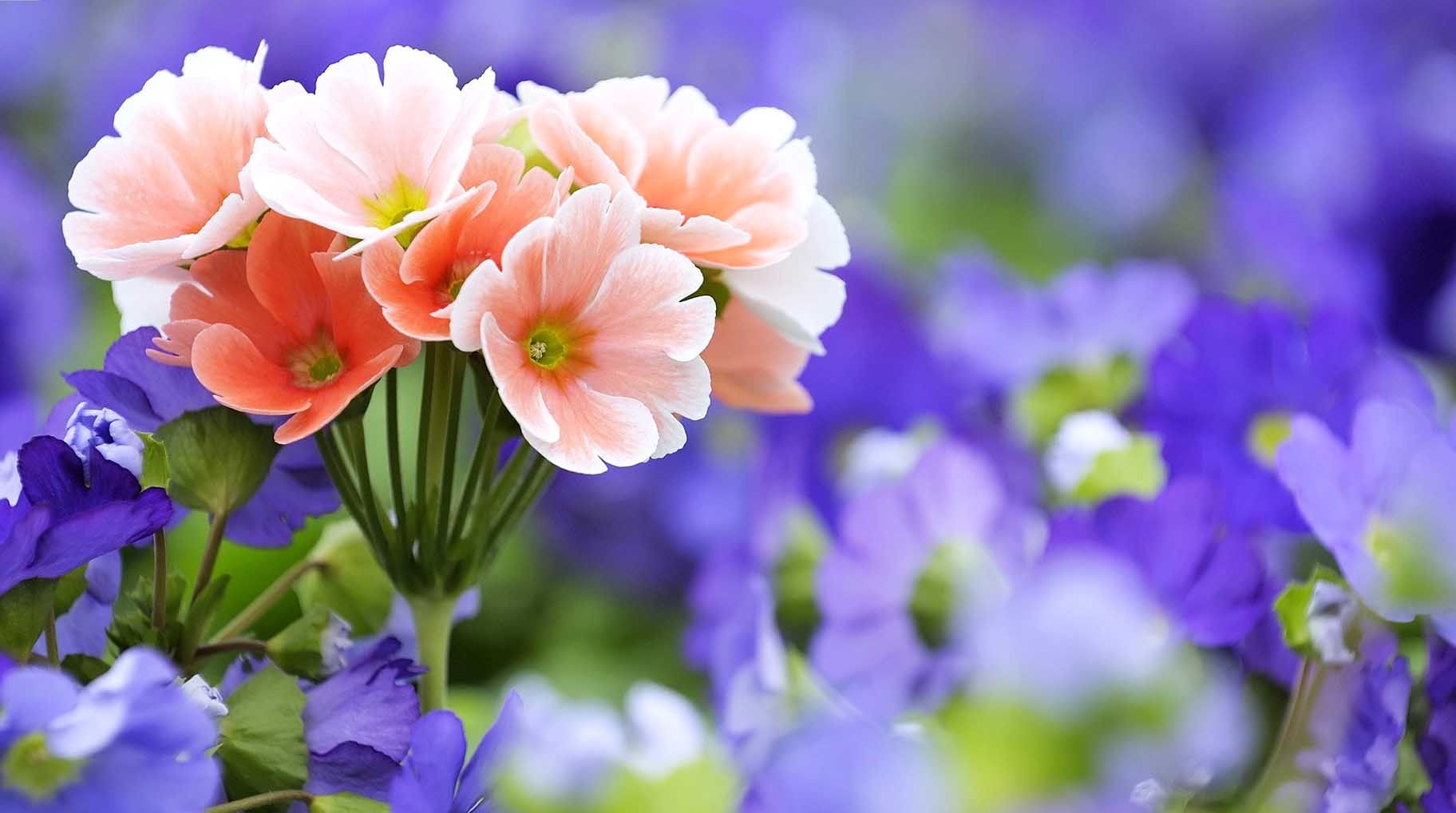 VOICE PART – 10   		PASSIVE TO ACTIVE
Active Voice এর structure: Subject +verb +object
Passiveথেকে  active করার সময় প্রদত্ত  passive বাক্যটির  subject, verb object  চিহ্নিত করে Active voice এর structure অনুযায়ী বসাতে হবে।
1. Preposition এর পরের object কে  subject করতে হবে। 
2. am/is/are থাকলে ----- V1 বসবে, was/were থাকলে – V2 বসবে। 
3. am/is/are/was/were + being থাকলে -----  am/is/are/was/were +V1+ing বসবে।
4. Negative Sentence am/is/are/was/were (not) ----- do/does/did (not)  আর V1 বসবে।
5. be থাকলে V1, been থাকলে  V3, Being থাকলে V1+ing.
6. Active এর subject কে object করতে হবে।Viz: 
Passive: We are taught English by Mr. Rohan.
Active: Mr Rohan teaches us English.
Passive: Flowers were being plucked by Tisha.
Active: Tisha was plucking flowers.
Passive: The poor must be helped by us. 
Active: We must help the poor.
#কিছু কিছু Passive voice এ object উল্লেখ থাকে না (উহ্য থাকে)।  Active voice এ God, Somebody, someone, one, all, People, We, they, police scientists, authority, the storm, the boy, the girl, এবং negative হলে  nobody, none ইত্যাদি subject দিয়ে active voice করতে হয়। Viz:
Passive: English is spoken all over the world. 
 Active:   People all over the world speak English.
Passive: Rome was not built in a day. 
Active: People/The Romans did not build Rome in a day.
Passive: My pen has been stolen. 
Active: Someone has stolen my pen.
Passive: He is not known here. 
Active: Nobody knows him here.
Passive: But I was much flattered.
Active: But someone flattered me much.
Passive: She is expected soon.
Active: We expect her soon.
Passive: It is said.
Active: Someone says it.
Passive: Health should be taken care of.
Active: One should take care of one’s health.
Passive: The leader had been murdered.
Active: Somebody had murdered the leader.
Passive: My pocket has been picked.
Active: Somebody has picked my pocket.
Passive: The old sailor has been punished enough.
Active: God has punished the old sailor enough.
Passive: Their drinking water was finished.
Passive: They finished their drinking water.
Passive: Trees were uprooted.
Active: The storm uprooted the trees.
Passive: He was needed for work at the orphanage.
Active: The authority needed him for work at the orphanage.
Passive: The Thief was arrested.  
Active: The police arrested the thief.
Passive: Computer was not invented overnight.
Active: Scientists did not invent computer overnight.
Interrogative Sentence:
1.Auxiliary verb টি  subject এর পরে বসবে। আর বাকি সব Assertive sentence এর মত। Viz:
Passive: Has the work been finished by her?
Active: Has she finished the work?
2. By whom থাকলে --- who বসবে। Viz:
Passive: By whom was the pencil broken?
Act: Who broke the pencil?
3. Who থাকলে  ----- Whom বসবে। Viz:
Passive: Who is loved by him?
Active: Whom does he love?
4. To whom ---- Who knows/knew বসবে। Viz: 
Passive: To whom are the ways of nature known?
Active: Who knows the ways of nature?
Imperative Sentence:
1.Preposition এবং object না থাকলে ----- V1+subject কে object করব। Viz:  
Passive: Let a basket be brought.
Active: Bring a basket.
#. Let not ------- don’t +V1+object.
Passive: Let not the door be shut.
Active: Don’t shut the door.
2. Preposition by + object থাকলে ------- Let +preposition এর পরের object 2nd + V1+ 1st  object. Viz:
Passive: Let the work be finished by me. 
 Active: Let me finish the work.
3. Preposition for +object থাকলে --------- V1+ preposition এর পরের object  2nd +1st object. Viz:
Passive: Let a abaya be bought for me. 
Active: Buy me a abaya.
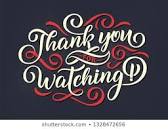